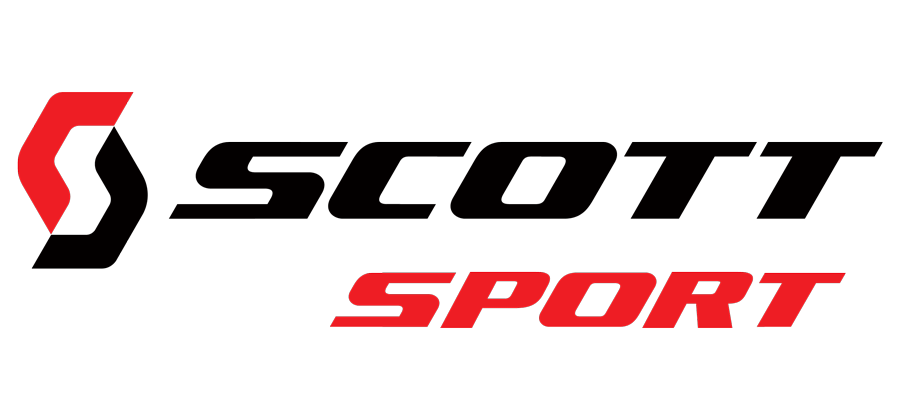 Boone Lennon
‘Problem solution’
General information
Boone’s General information

Dob: 1949

Residency: Bozeman Montana USA

Interests: skiing, snowboarding, cycling, coaching skiing, problem solving
Background
Boone Lennon's sporting background 
Skied since he was three making 53 years to this year
Boone did not really interact with the concept of racing in skiing 
Boone also cycled and raced in that sport from time to time during and before his inventions
In 1978 he was elected by his skiing community to be the KOM of sun valley Idaho in response to skiing magazine
Using his background he coached 9 years in sun valley before coaching the national and world cup teams 1984-1986
How Boone got into the design world
Through his knowledge of aerodynamics from downhill skiing to design his aerodynamic handlebars 

Boone designed his designs through his idea and philosophy of Problem Solution
Down hill skier
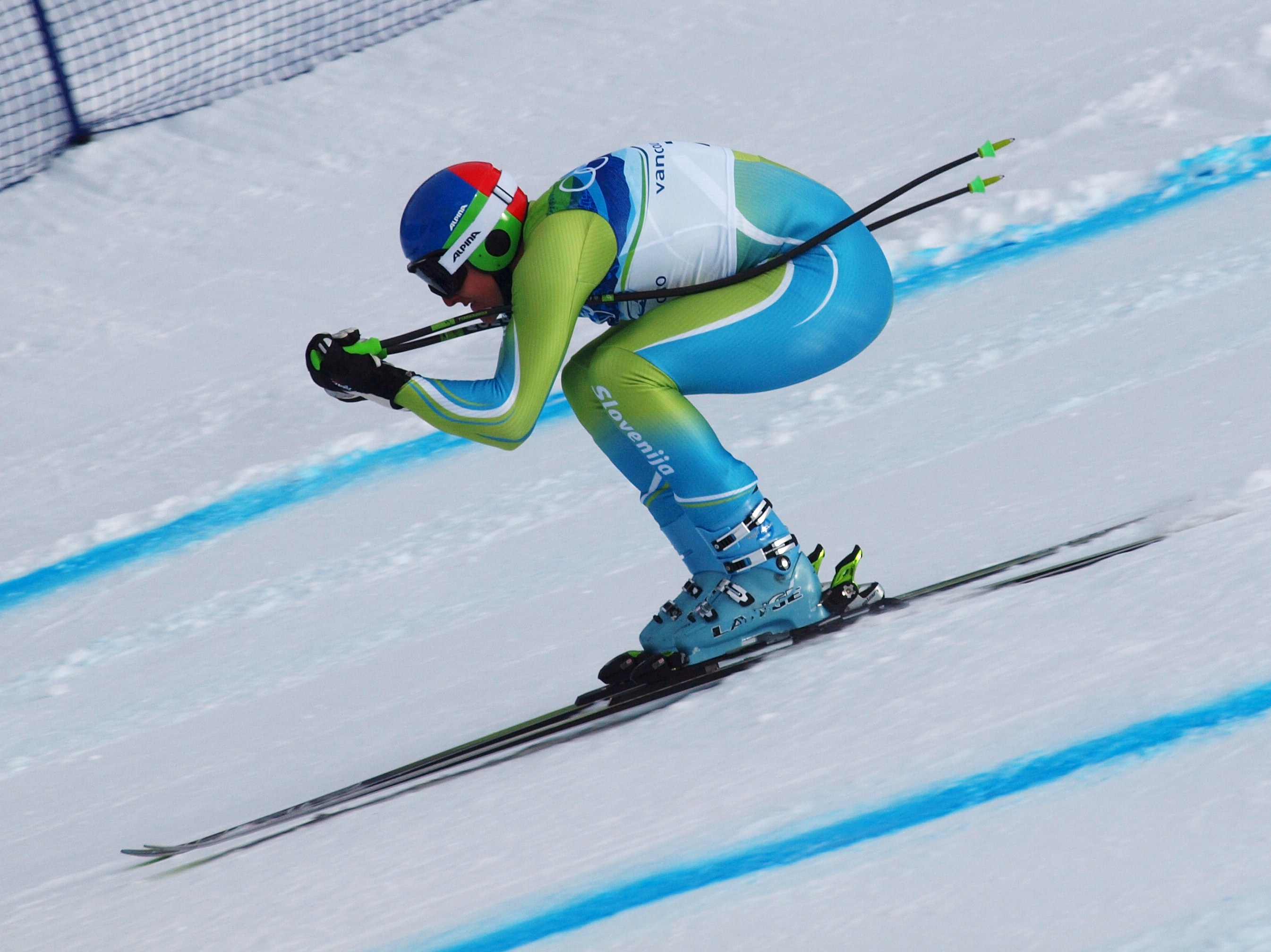 Key Designs
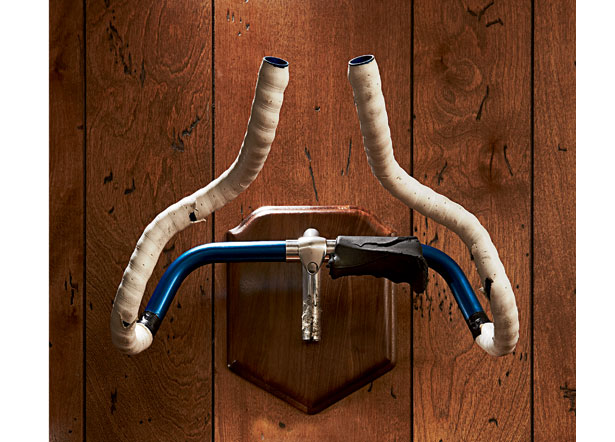 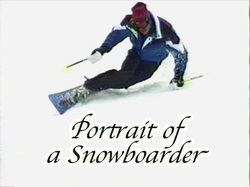 Some Results
In 1989 Greg Lemond used these bars in the tour de France on his time trial bars which led to winning the tour.

In just six years all world records have been broken with the use of the bars. 

Today you will not win a world championship event without them.
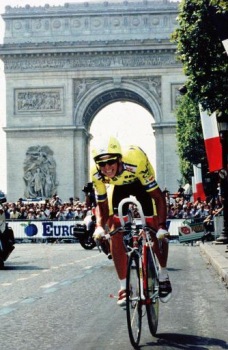 Design revolution
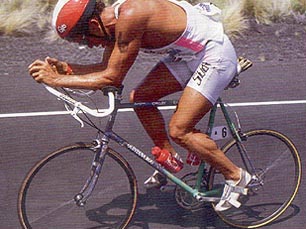 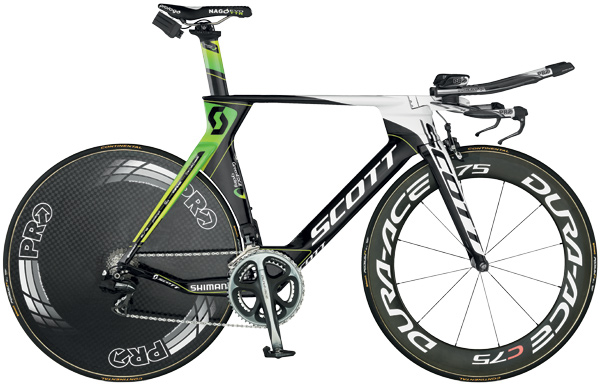 Promotional piece
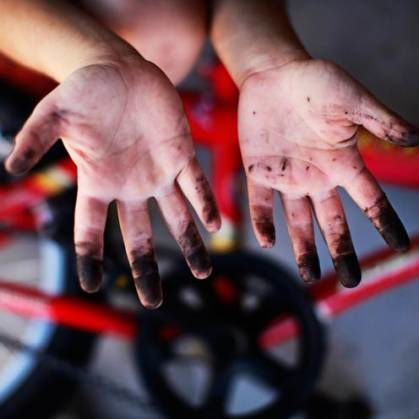 Problem solution 

Problem: greasy hands and legs from brushing past or handling bikes’ grease ejected from the pedals.

Solution: a pocket to place a pocket over the pedals to isolate the grease.
Promotional piece prototypes
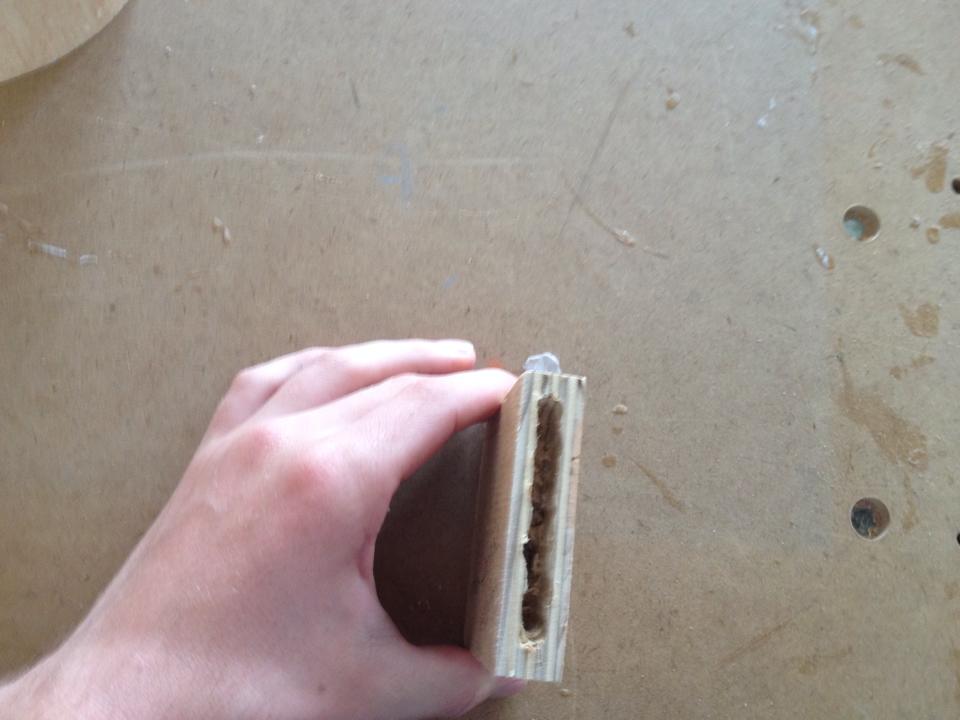 Promotional piece final
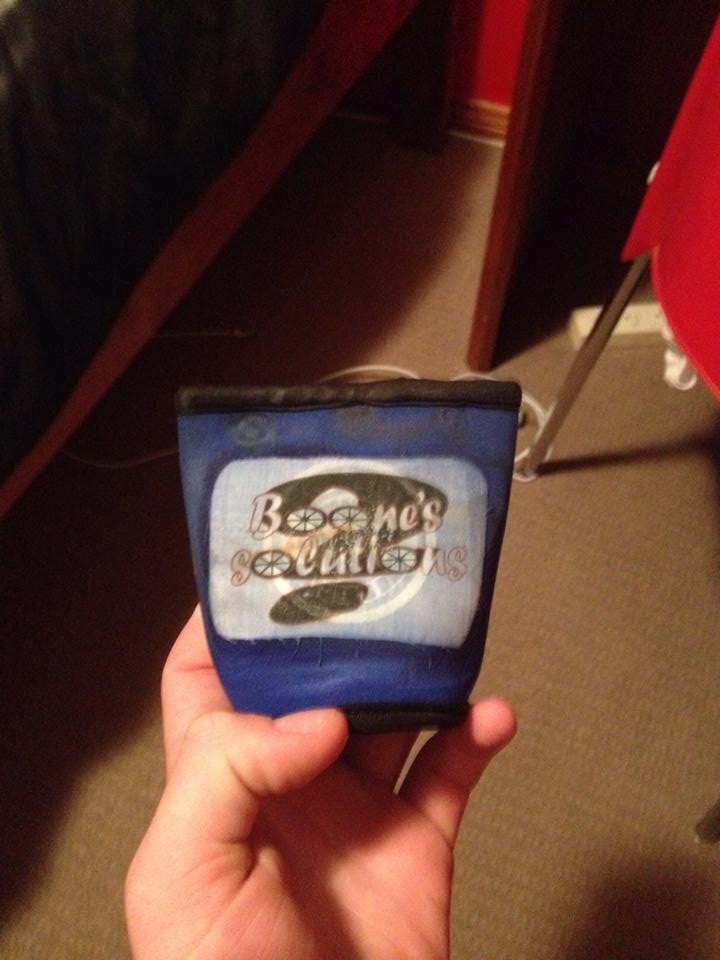 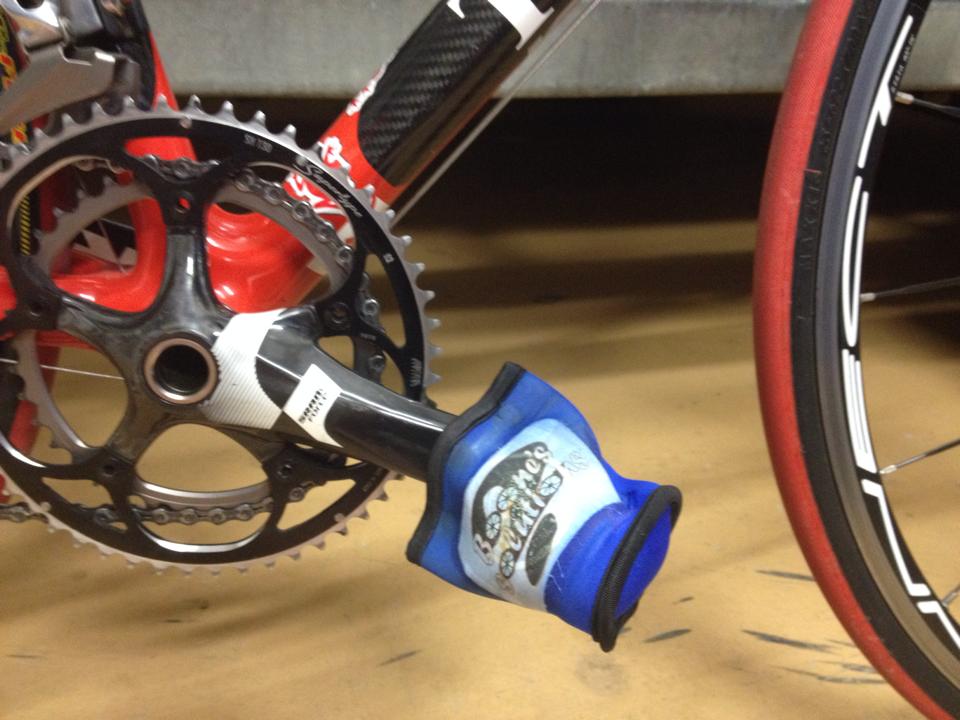 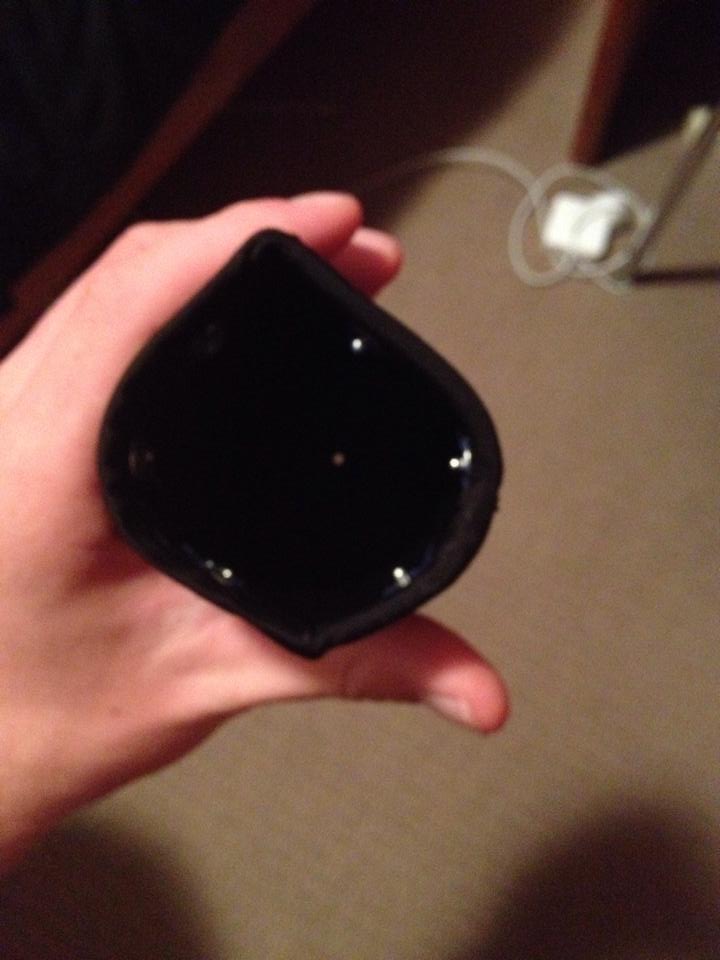 In conclusion
Boone Lennon was a great problem solver 
He had a very rich sporting history
He has a philosophy of ‘problem solution’
He revolutionized each sport that he invented and found solutions in.
He has had great results in his inventions 
I felt that this designer really reflected my thinking of design.